Zapisz się do  BRANŻOWEJ       SZKOŁY  I  STOPNIA
w Ośrodku Szkolno-Wychowawczym 
im. Kawalerów Orderu Uśmiechu 
w Suliszewie
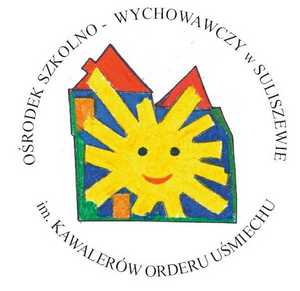 Serdecznie Zapraszamy  …
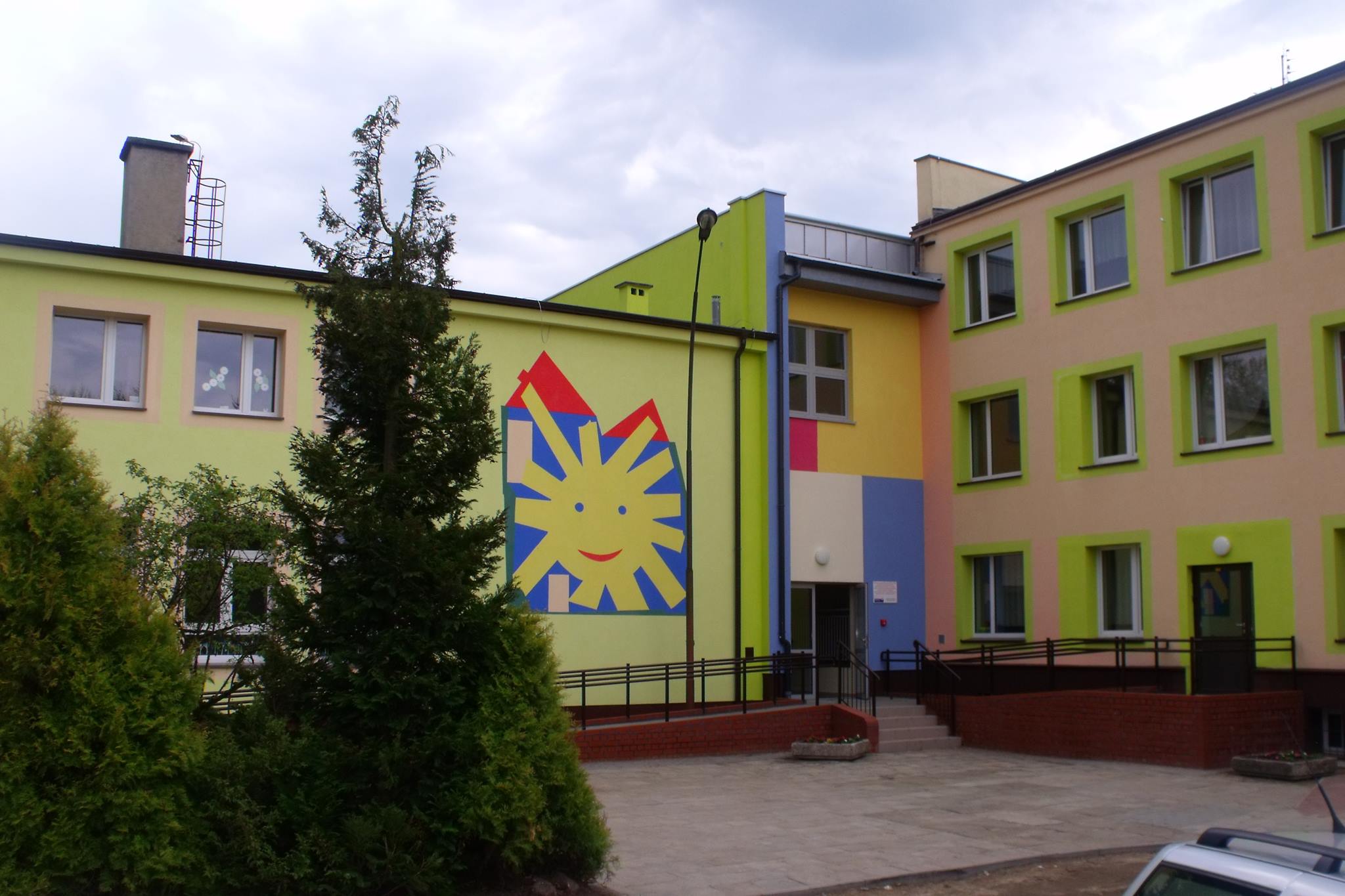 U NAS MOŻESZ KSZTAŁCIĆ SIĘ W ZAWODACH:
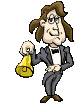 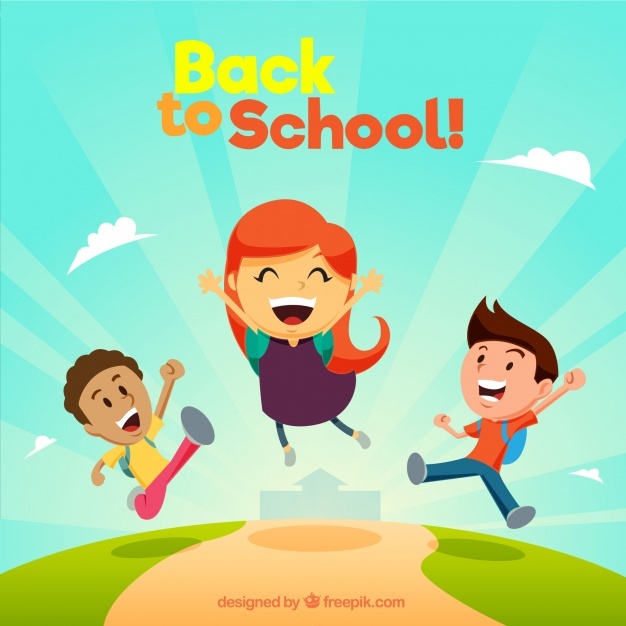 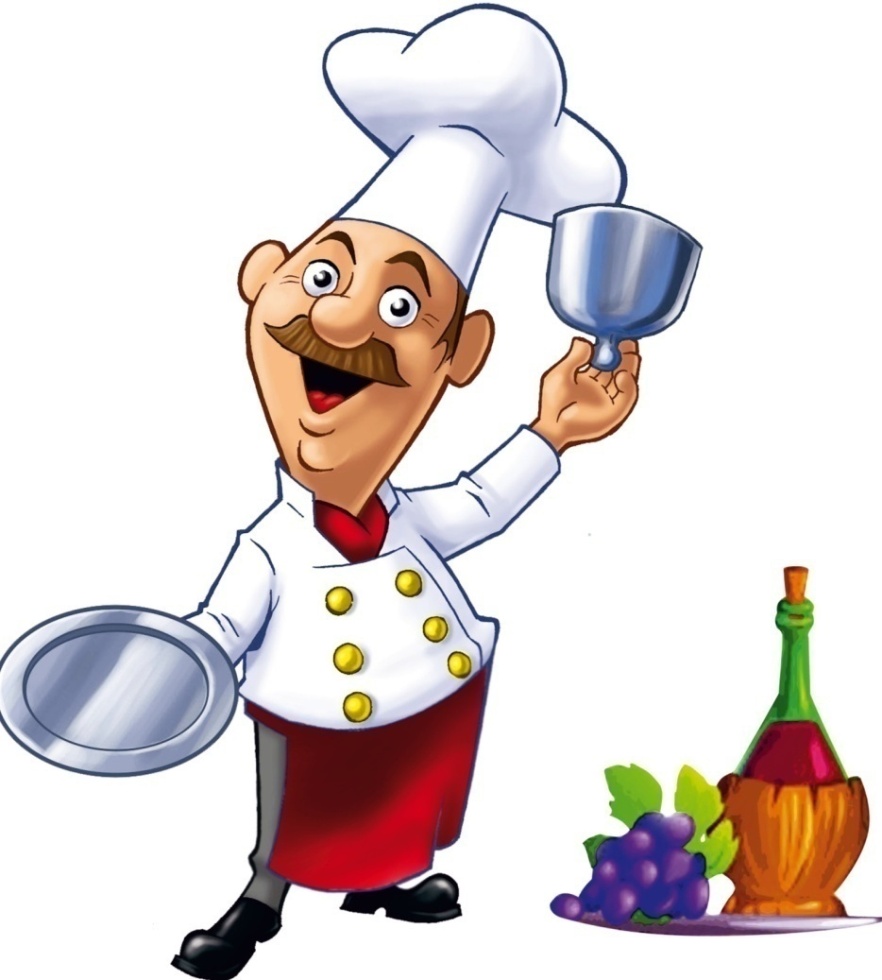 KUCHARZ
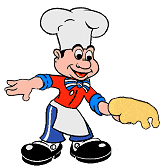 PRACOWNIK POMOCNICZY OBSŁUGI HOTELOWEJ
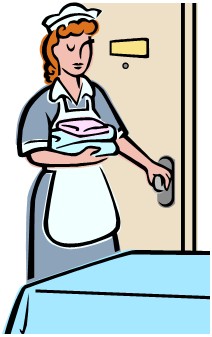 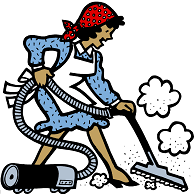 monter ZABUDOWY I robót wykończeniowych 
w budownictwie
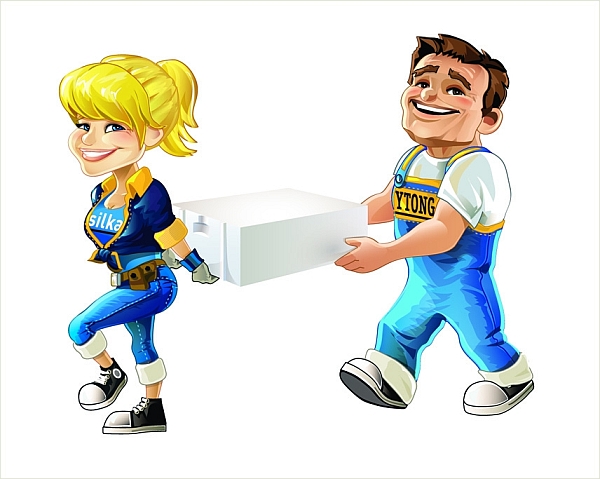 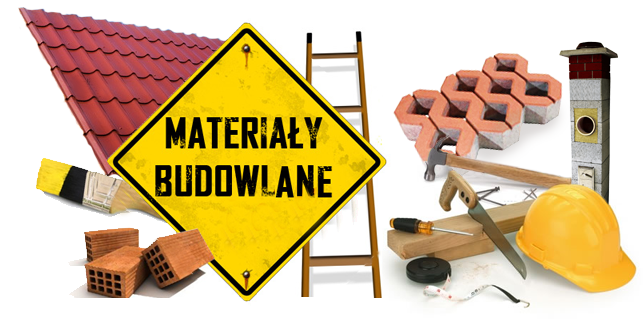 kucharz
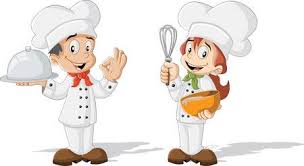 Absolwent szkoły prowadzącej kształcenie w zawodzie kucharz uzyskuje przygotowanie do wykonywania zadań zawodowych
Przygotowanie i wydawanie dań: 
1) oceniania jakości produktów; 
2) przechowywania żywności; 
3) obróbki produktów i przygotowania stanowiska pracy; 
4) obsługi sprzętu gastronomicznego; 
5) przygotowania dań zimnych, gorących                         i podstawowych deserów; 
6) wydawania dań.
KSZTAŁCENIE ZAWODOWE
Przedmioty w kształceniu zawodowym teoretycznym:
Technologia gastronomiczna,
Wyposażenie zakładów gastronomicznych,
Język obcy w gastronomii.
Przedmioty w kształceniu zawodowym organizowane w formie zajęć praktycznych:
W pracowniach szkolnych.
Możliwości zatrudnienia
Miejscem pracy kucharza najczęściej są zakłady
gastronomiczne typu otwartego i zamkniętego,        
w tym: 
restauracje hotelowe, 
gastronomia sieciowa, 
firmy cateringowe, 
przedsiębiorstwa zajmujące się przygotowywaniem i produkcją wyrobów i półproduktów kulinarnych.
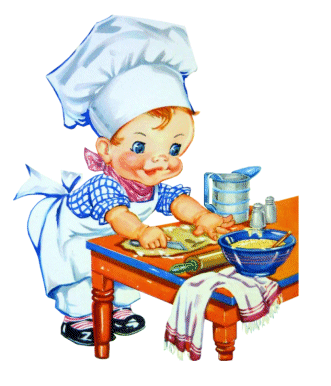 TAK  PRACUJEMY NA  ZAJĘCIACH  PRAKTYCZNYCH
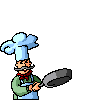 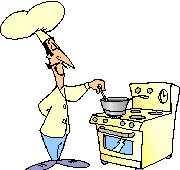 Bierzemy udział w szkolnych konkursach gastronomicznych,aby doskonalić umiejętności zawodowe i poczuć nutkę rywalizacji
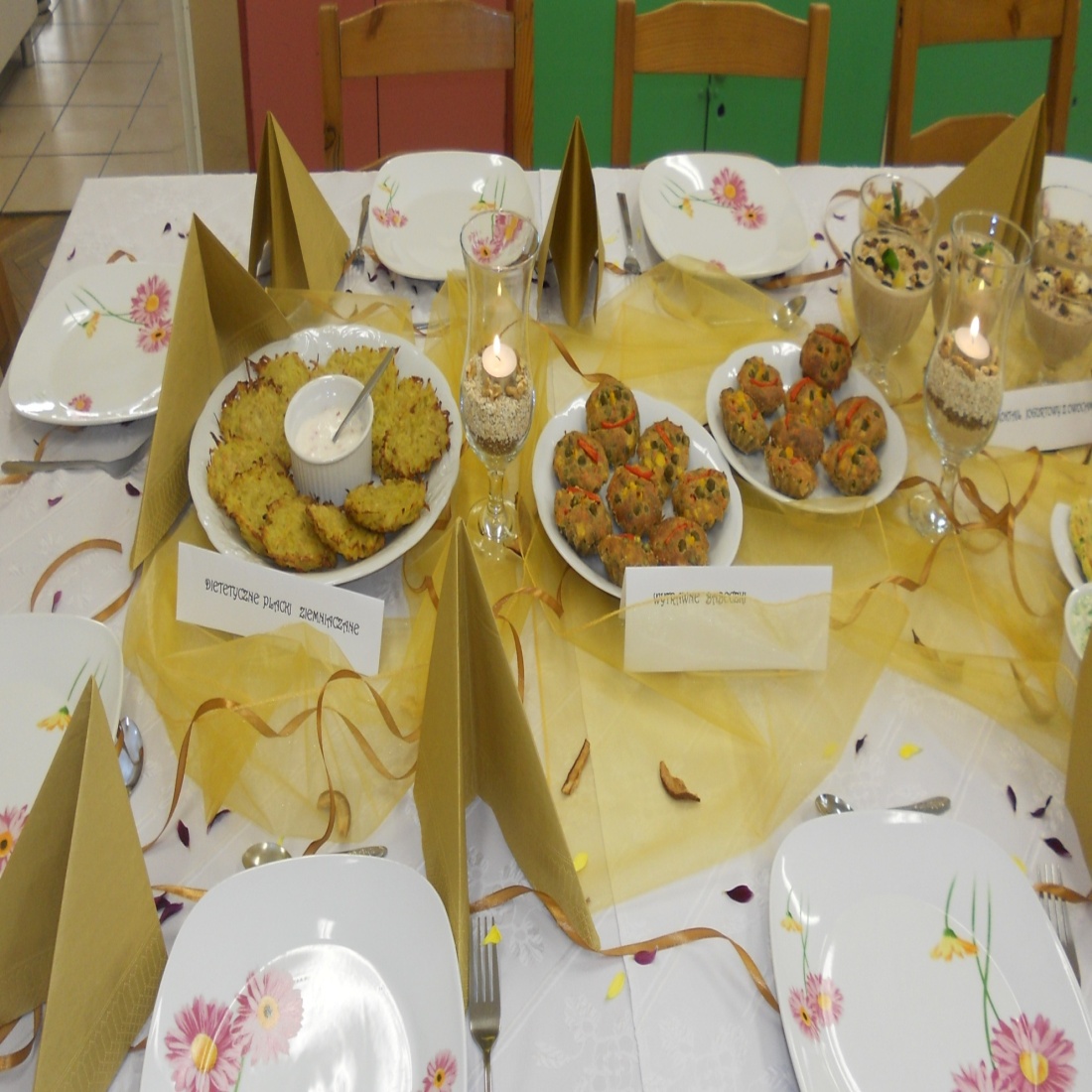 BRAWO !
Sporządzamy pyszne wypieki na szkolne uroczystości…                                                    „Wigilia”
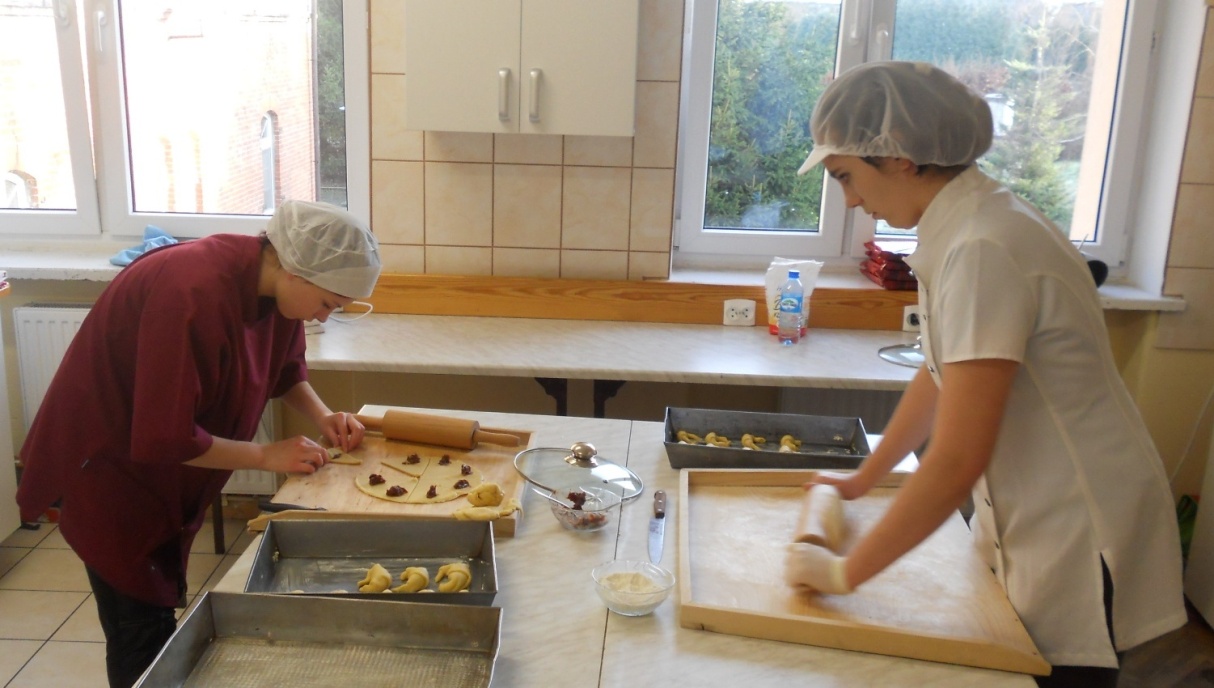 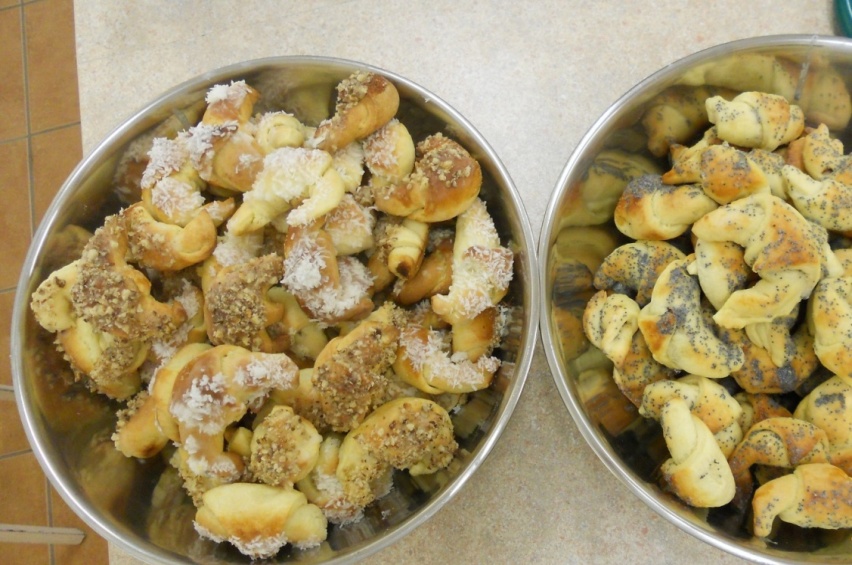 Przygotowujemy poczęstunki na szkolne konkursy, konferencje …
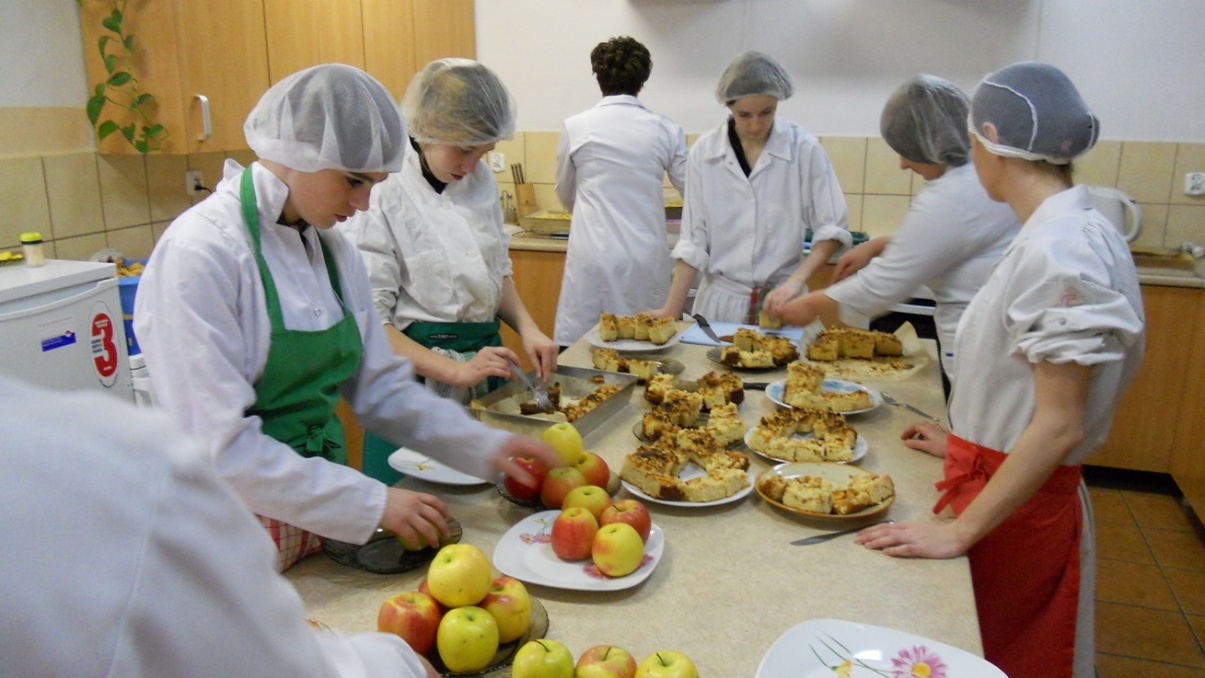 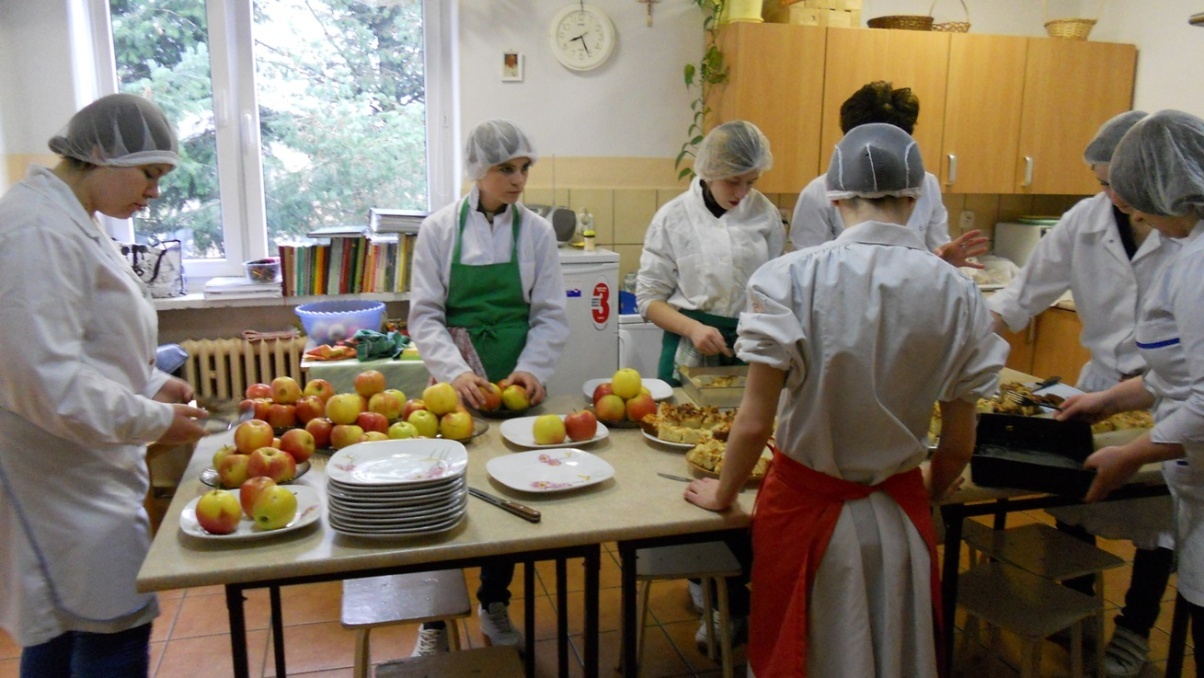 Jeździmy na wycieczki zawodoweaby poszerzać wiedzę , doskonalić umiejętności i przygotować się do egzaminu zawodowego
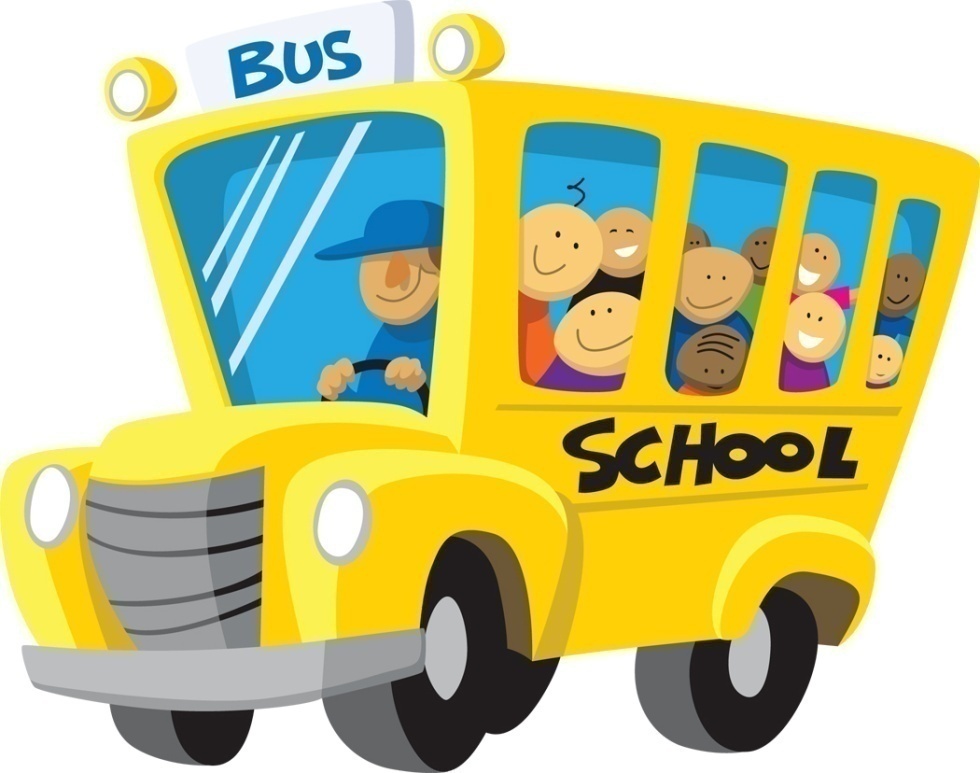 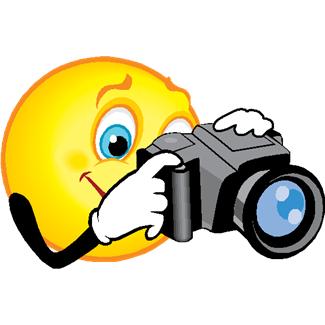 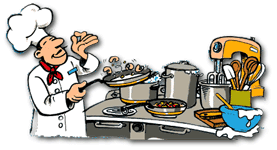 Jesteśmy z wizytą                                                 w Centrum Kształcenia Praktycznego w Szczecinie.
PRACOWNIK POMOCNICZY OBSŁUGI HOTELOWEJ
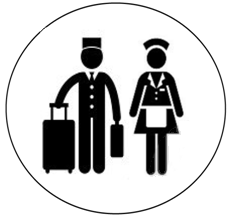 Absolwent szkoły prowadzącej kształcenie               w zawodzie pracownik pomocniczy obsługi hotelowej uzyskuje przygotowanie do wykonywania zadań zawodowych
W hotelach i innych obiektach, świadczących usługi hotelarskie wykonuje proste czynności:  
- prace porządkowe w pokojach dla gości                                       i w pomieszczeniach ogólnodostępnych, 
- prace gospodarcze,
- dba o estetykę budynku hotelu i jego otoczenia.
KSZTAŁCENIE ZAWODOWE
1. Teoretyczne przedmioty zawodowe:
- Bezpieczne wykonywanie prac pomocniczych w hotelarstwie,
- Prace pomocnicze wewnątrz obiektu hotelarskiego,
- Prace pomocnicze w otoczeniu obiektu hotelarskiego,
- Komunikowanie się z gośćmi w języku obcym zawodowym.
2. Przedmioty organizowane w formie zajęć praktycznych:
- Prace pomocnicze w obiektach hotelarskich i ich otoczeniu,
- Pielęgnacja roślin i terenów zieleni obiektu hotelarskiego.
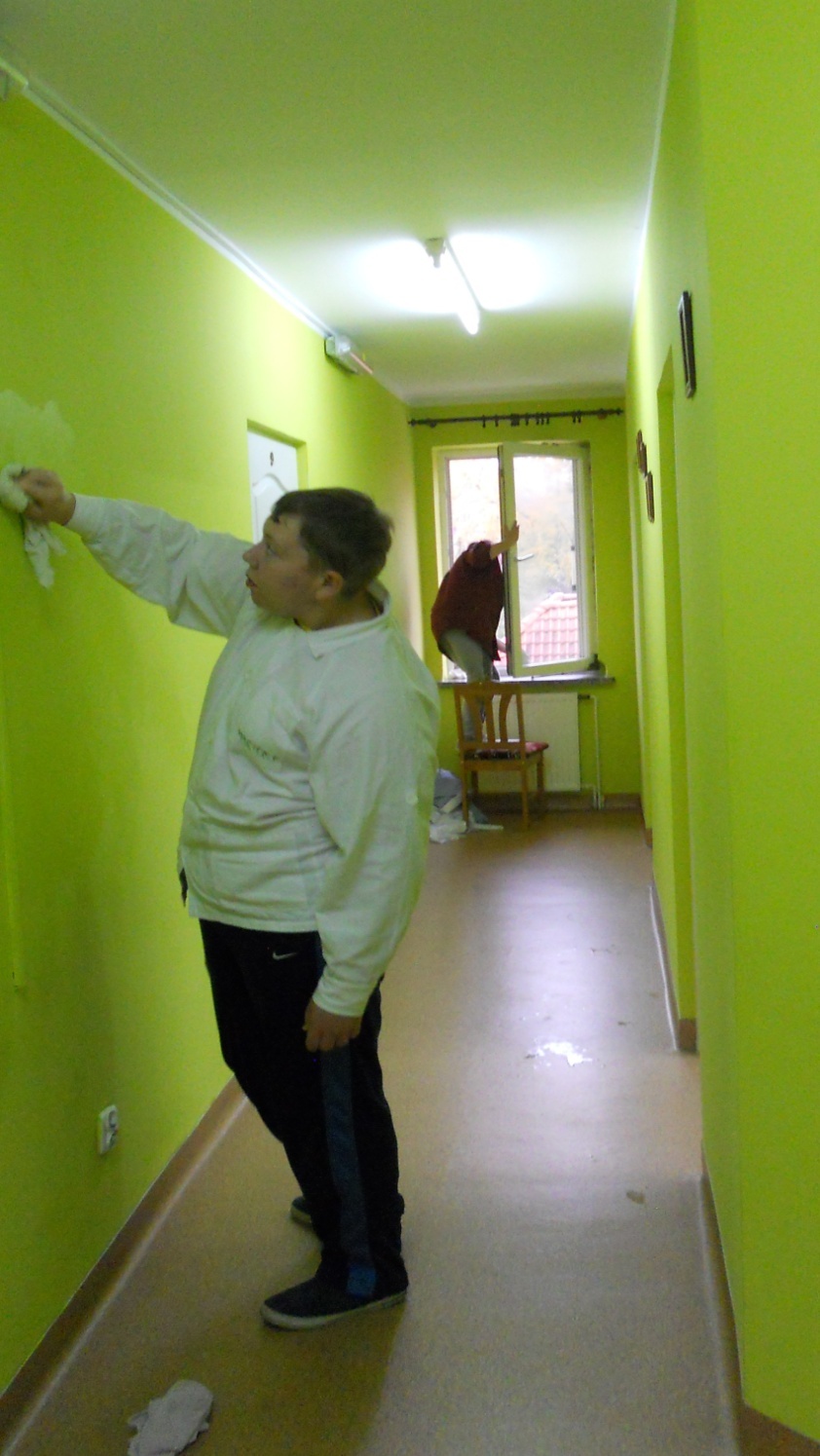 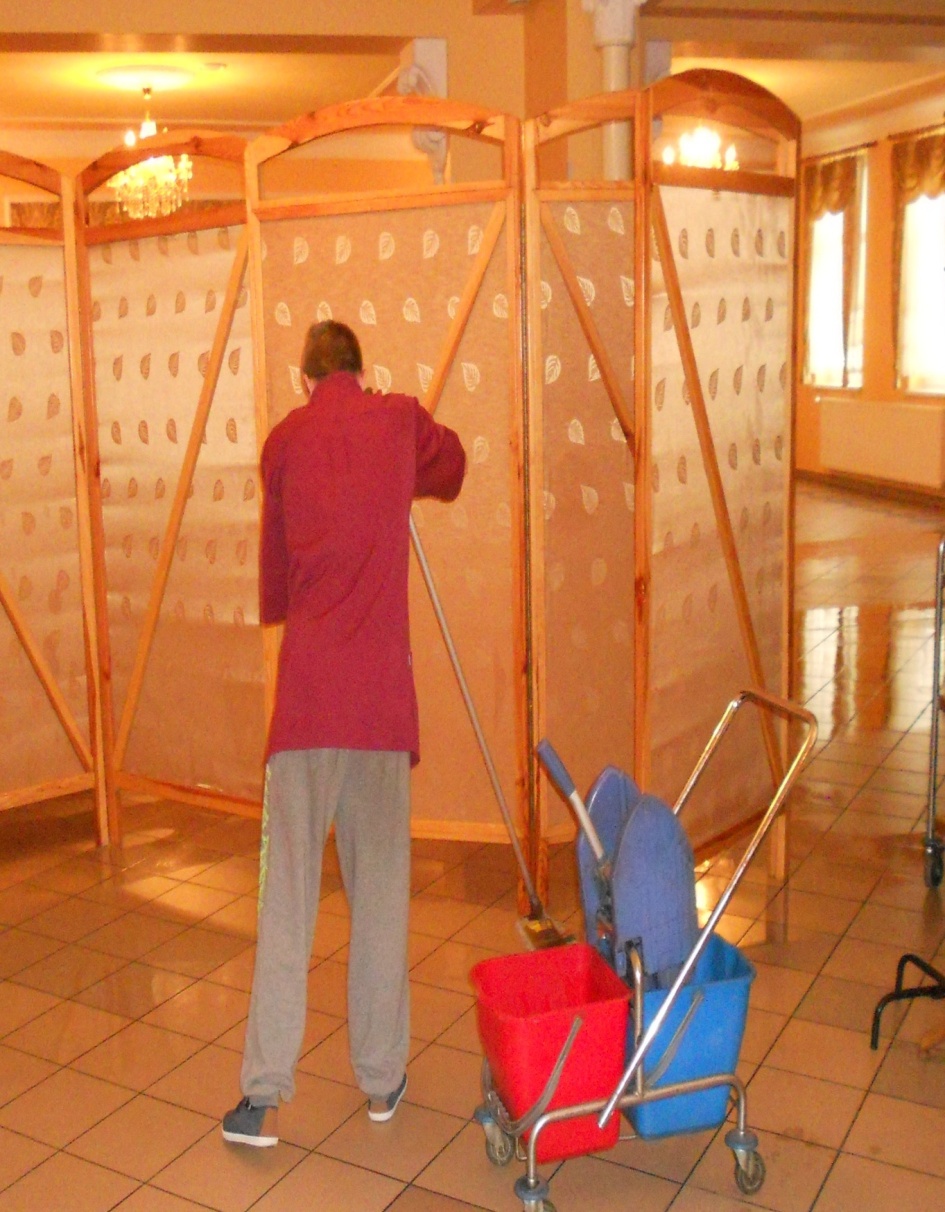 Jeździmy na wycieczki zawodoweaby poszerzać wiedzę, doskonalić umiejętności i przygotować się do egzaminu zawodowego
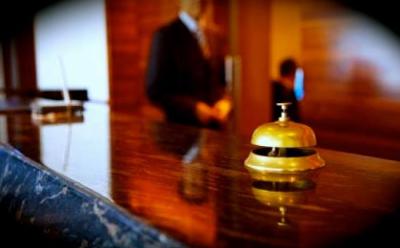 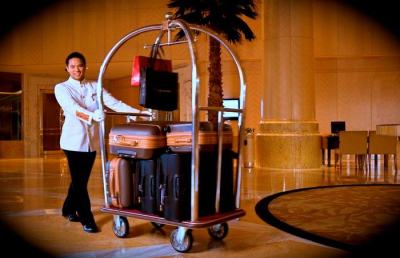 próbny egzamin zawodowy w drawsku pomorskim
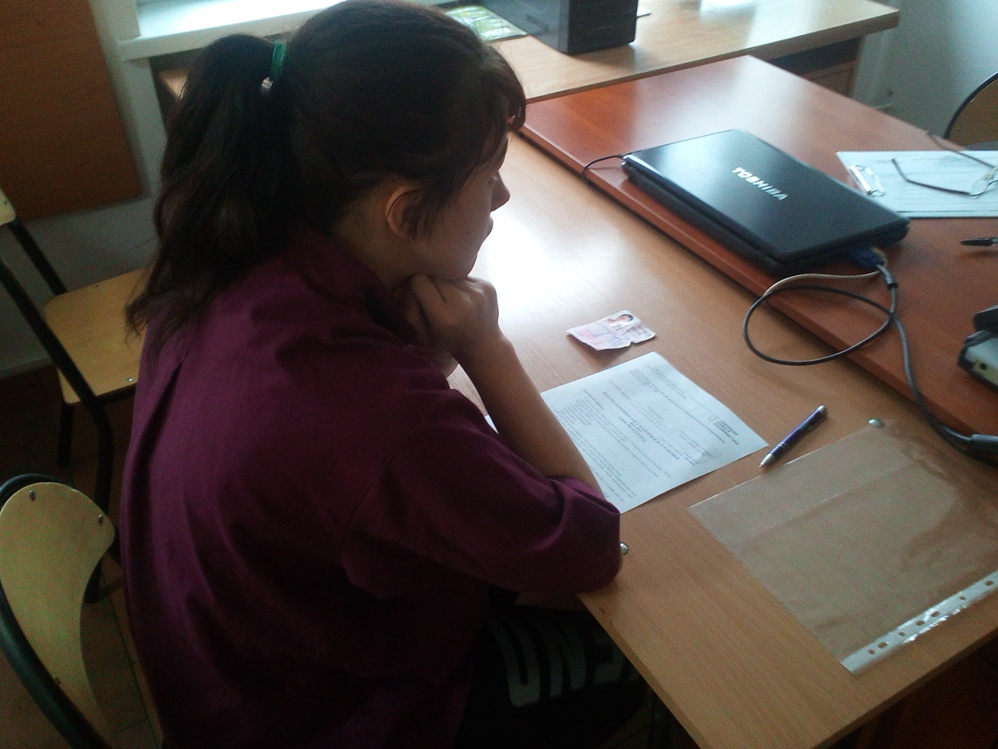 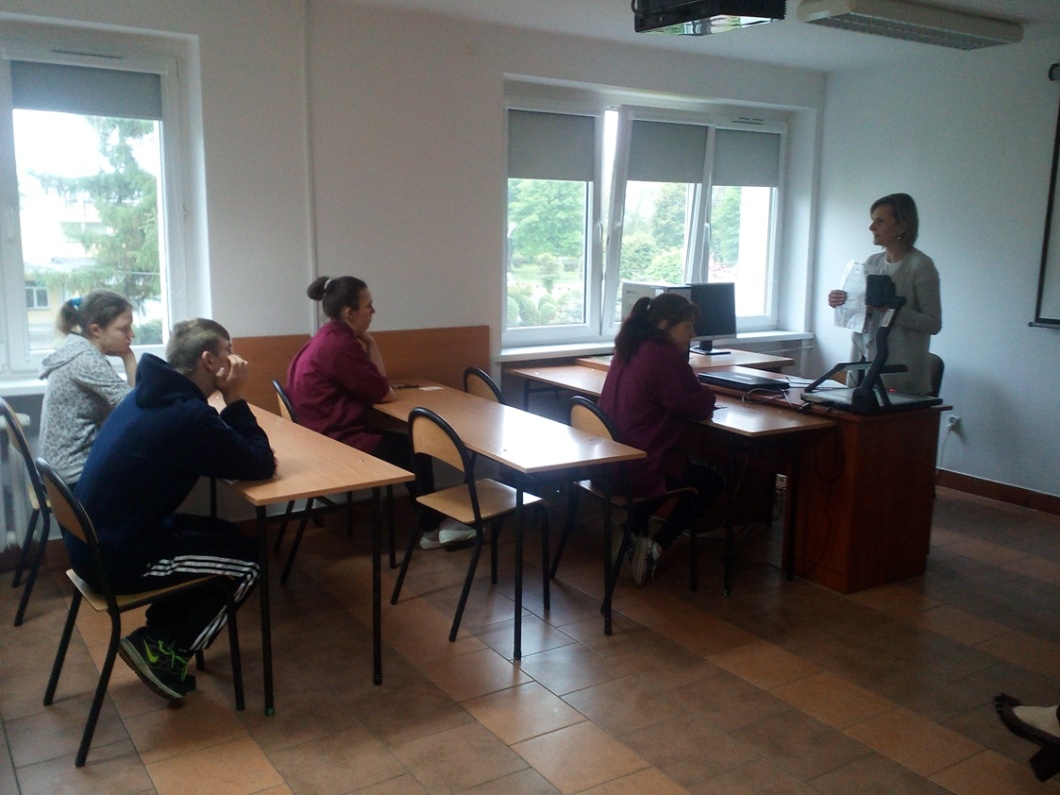 Monter zabudowy i robót wykończeniowych w budownictwie
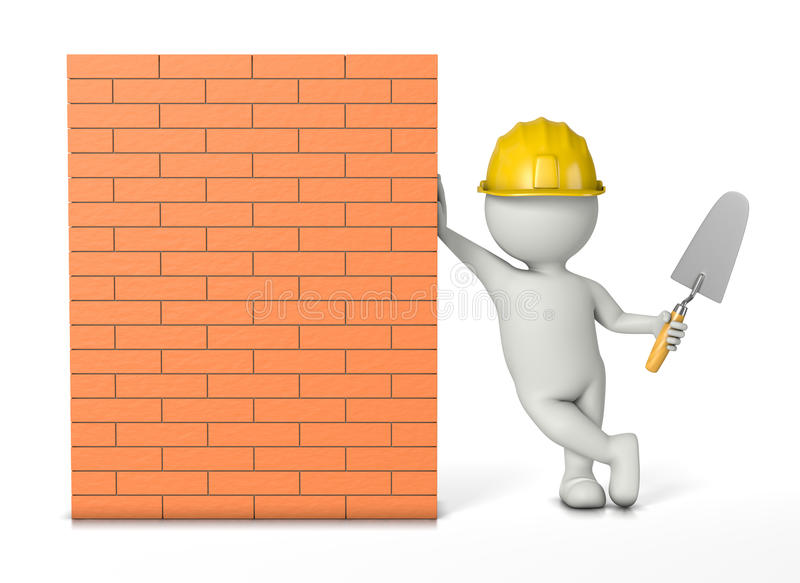 Zbuduj z nami swoją przyszłość
Wdrażamy się do zawodu od najwcześniejszych lat …
Na początku zamiast cegieł – klocki…
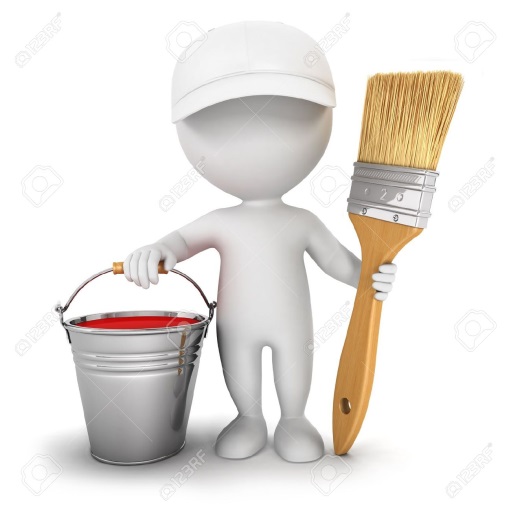 Czym zajmuje się monter ?
Nabędziesz wiedzę i umiejętności
Podczas lekcji teoretycznych z zakresu:
technologii robót wykończeniowych,
podstaw budownictwa,
rysunku budowlanego.
Podczas zajęć praktycznych w:
pracowniach szkolnych,
zakładach pracy.
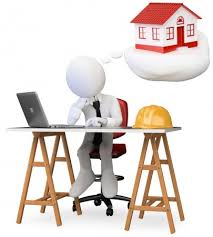 Możliwości zatrudnienia
Pracownik mający kwalifikację do pracy w zawodzie może być zatrudniony przez firmy budowlane, zajmujące się wykończeniem wnętrz. Na stanowiskach:
	- monter systemów gipsowo-kartonowych,              
	- pracownik ogólnobudowlany,
	- glazurnik,
	- malarz – tapeciarz.
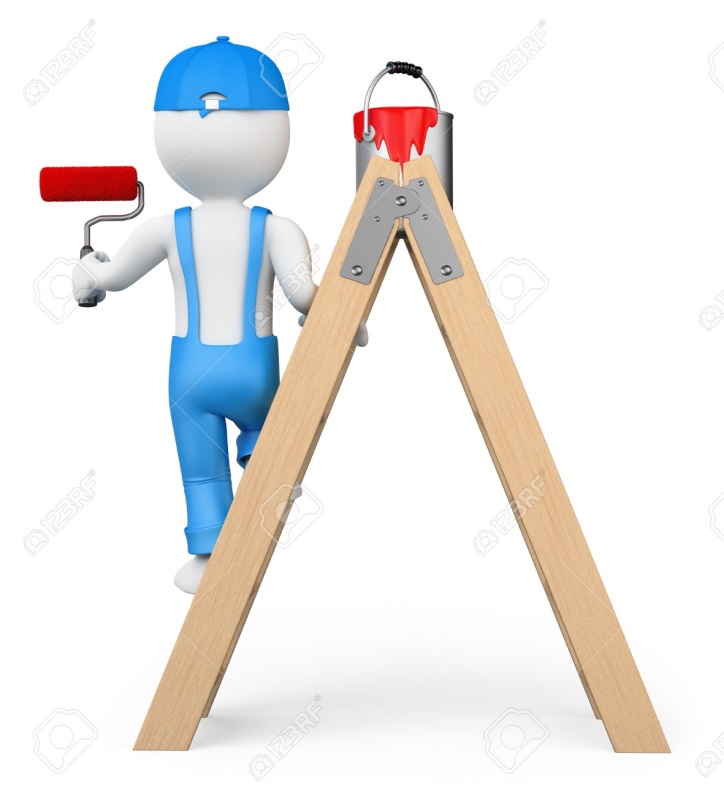 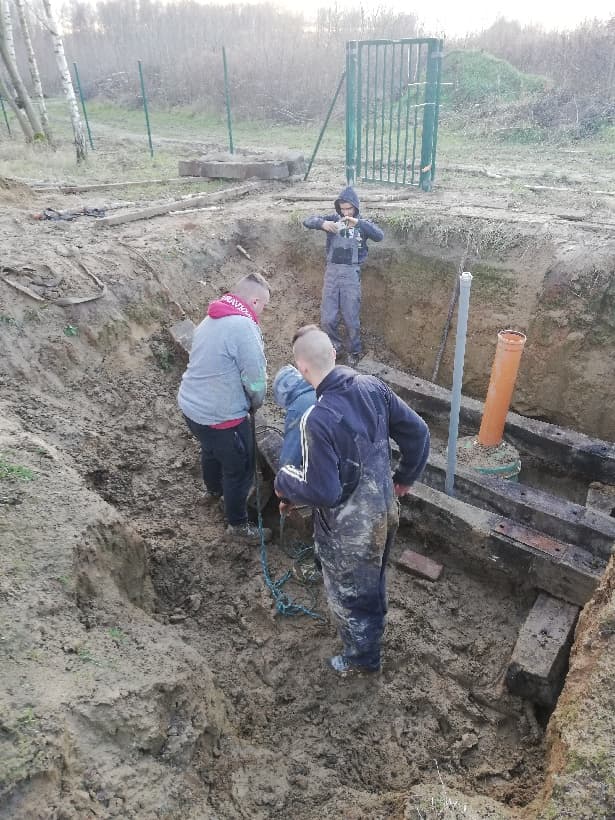 Budowę zaczynamy 
	od fundamentów
Murujemy i tynkujemy
Ściana ćwiczeniowa w pracowni szkolnej. Tutaj uczymy się montażu systemów gipsowo-kartonowych, malowania, tapetowania, oklejania …
Wykańczamy wnętrza
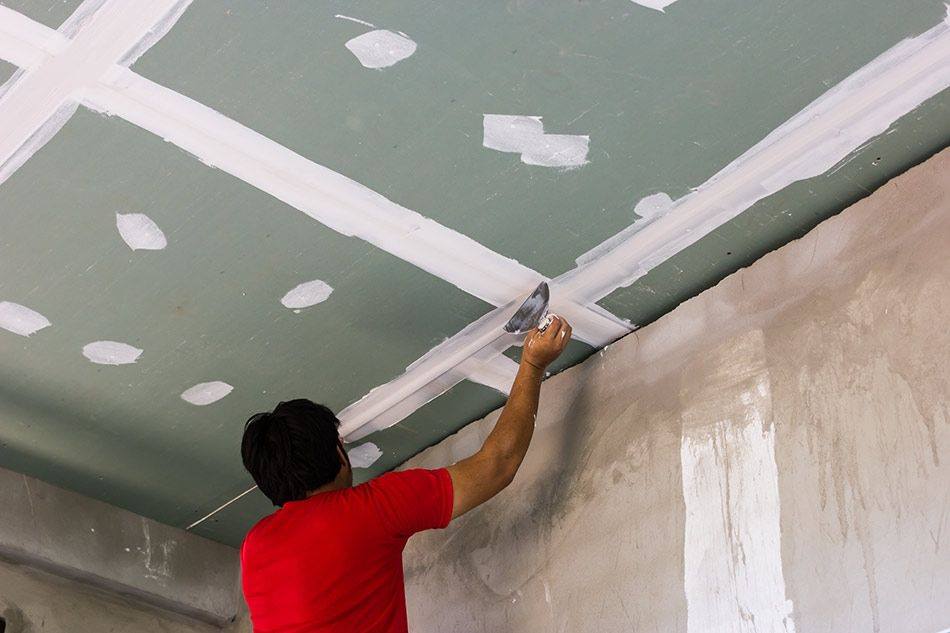 Pracujemy od piwnic po dach …
Odwiedzamy targi budowlane, poznajemy nowości techniczne
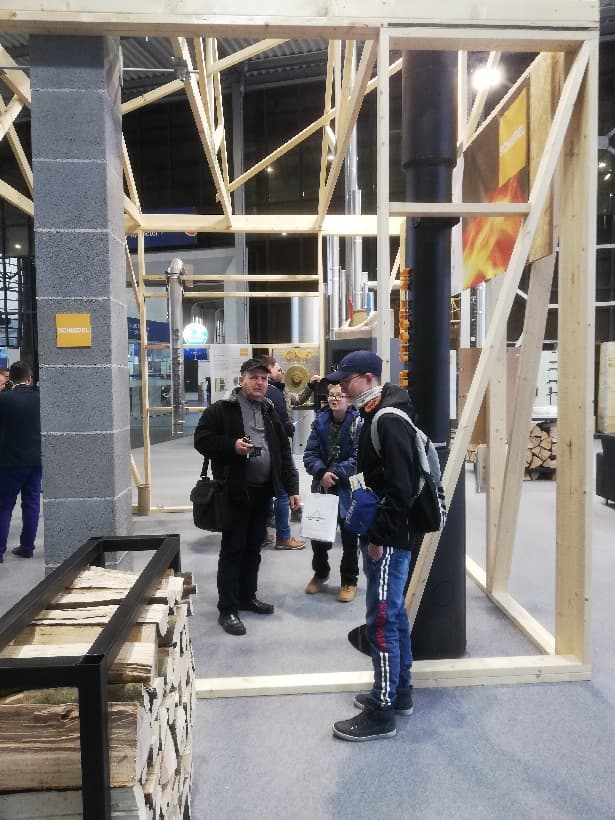 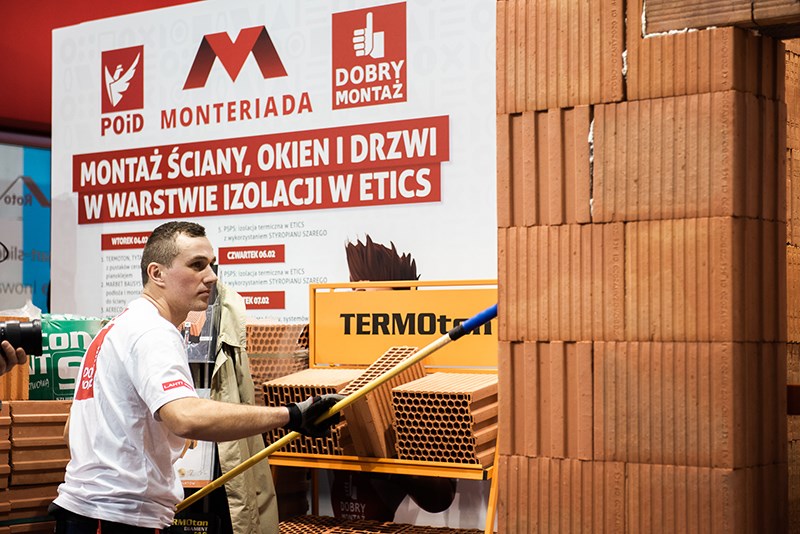 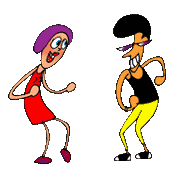 w szkole branżowej możemy rozwijać swoje talenty zawodowe, ale także  zainteresowania, uzdolnienia  artystyczne i sportowe
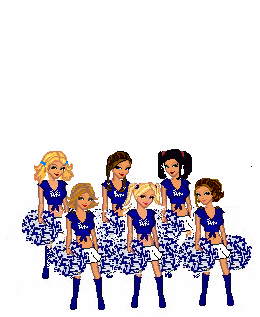 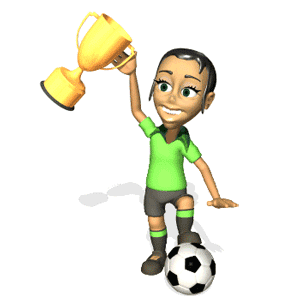 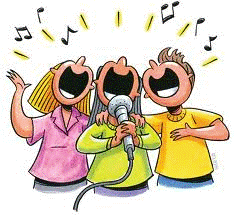 WZIĘLIŚMY UDZIAŁ W PROGRAMIE ”KULTURA BEZPIECZEŃSTWA”
UCZNIOWIE SZKOŁY BRANŻOWEJ WZIĘLI UDZIAŁ  W PROJEKCIE „NOWE KWALIFIKACJE SZANSĄ NA LOKALYM RYNKU PRACY”
W RAMACH PROJEKTU
REALIZOWANE BYŁY
DZIAŁANIA:

PŁATNE WAKACYJNE STAŻE U PRACODAWCÓW
KURS PRAWA JAZDY KAT. B
DORADZTWO EDUKACYJNO-ZAWODOWE
SZKOLENIE PRACOWNIK USŁUG GASTROMONICZNYCH
ZAJĘCIA TEORETYCZNE NA KURSIE GASTRONOMICZNYM
ZAJĘCIA PRAKTYCZNE NA KURSIE GASTRONOMICZNYM
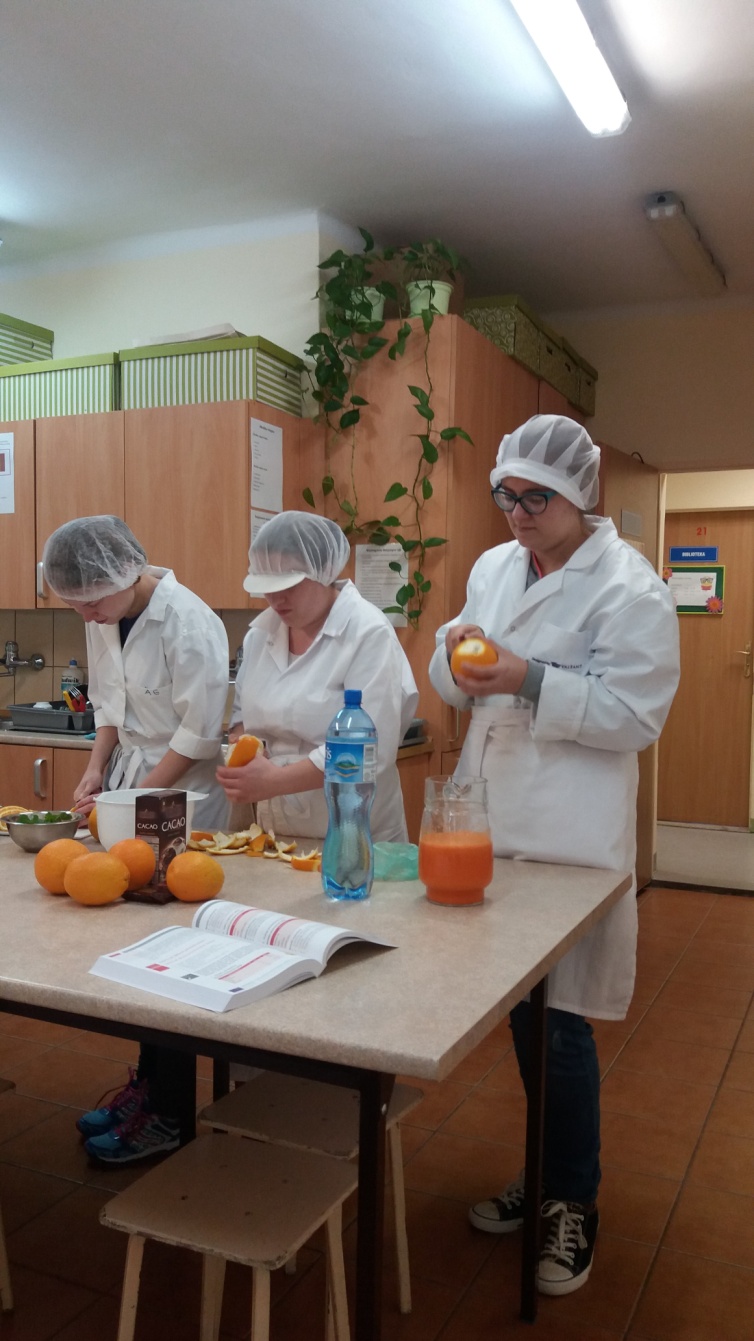 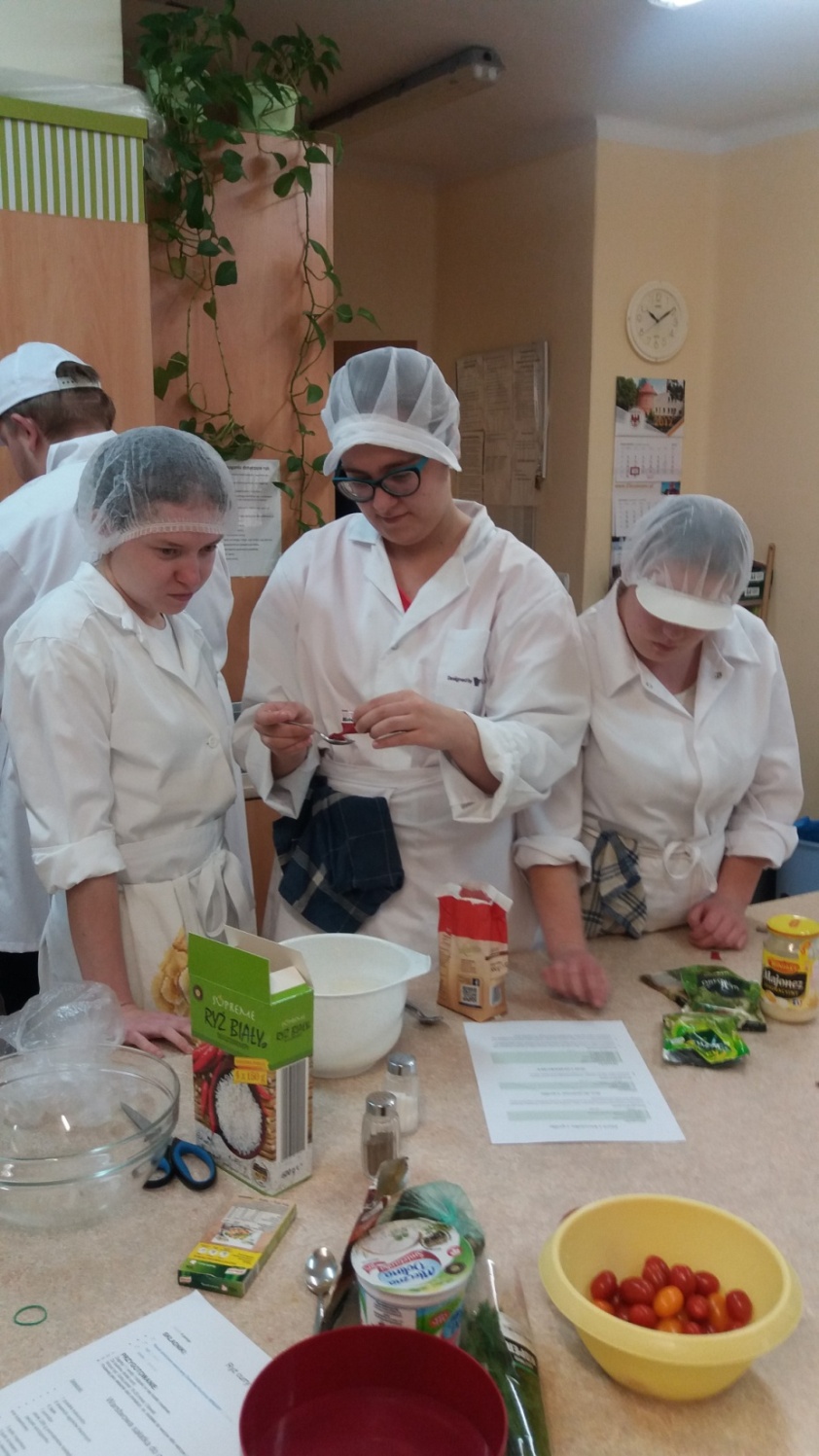 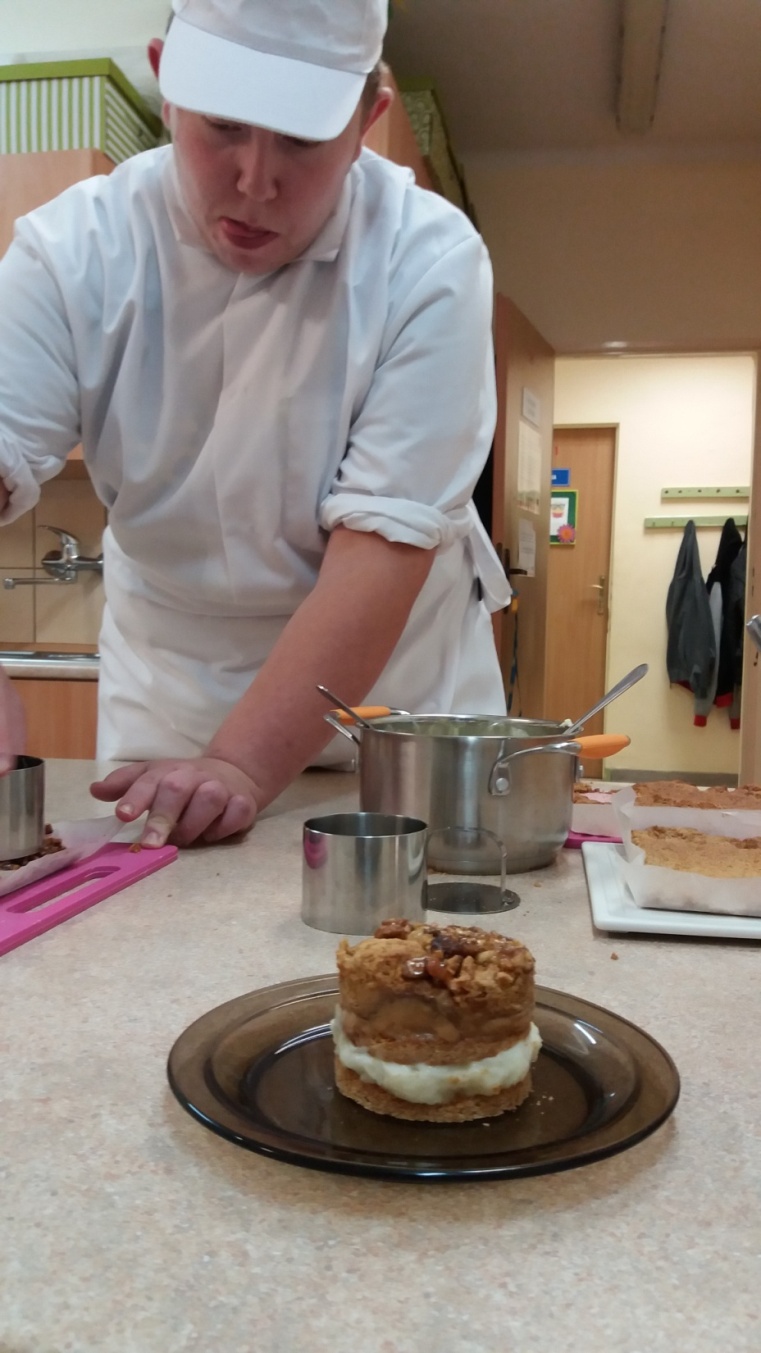 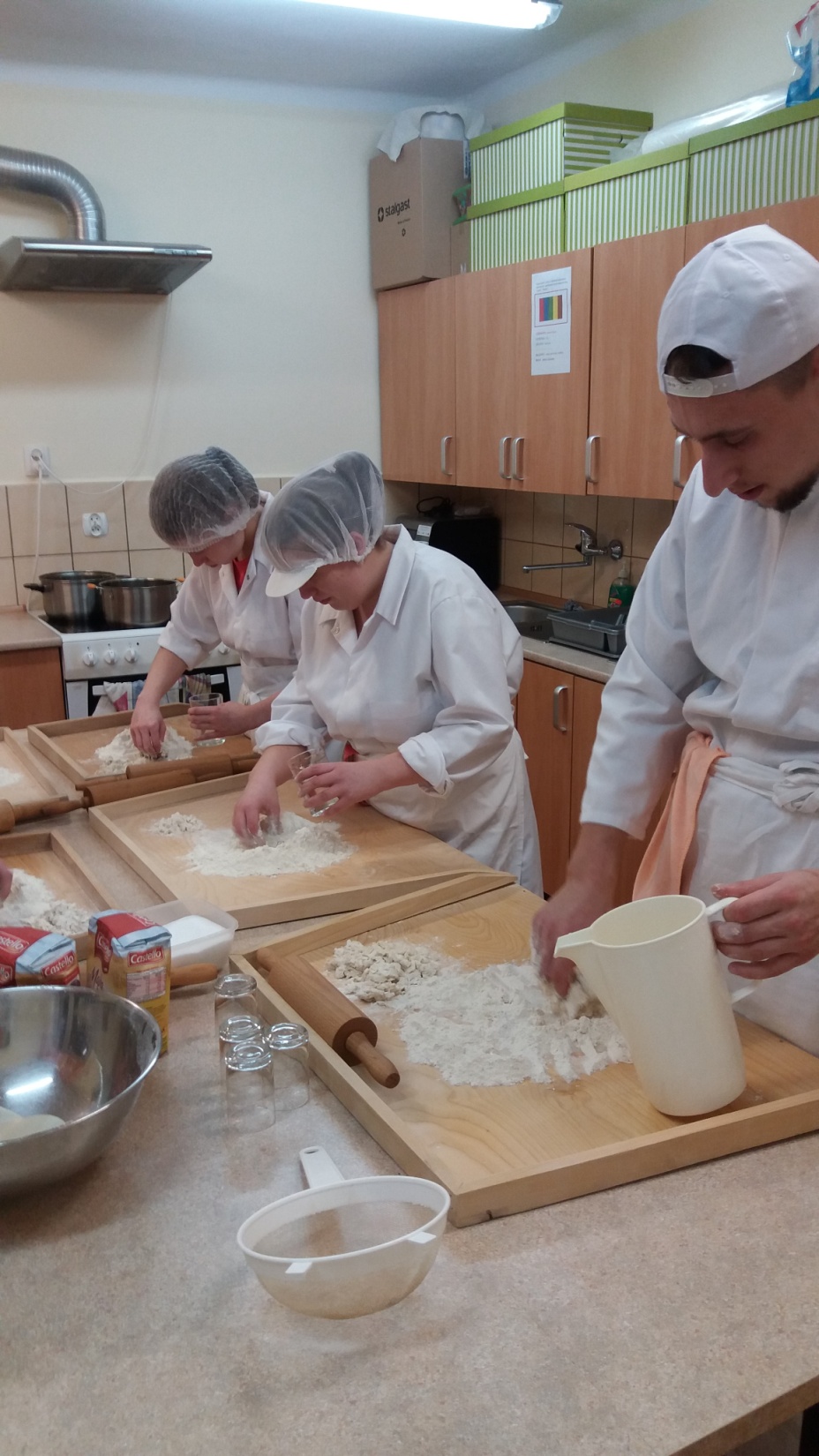 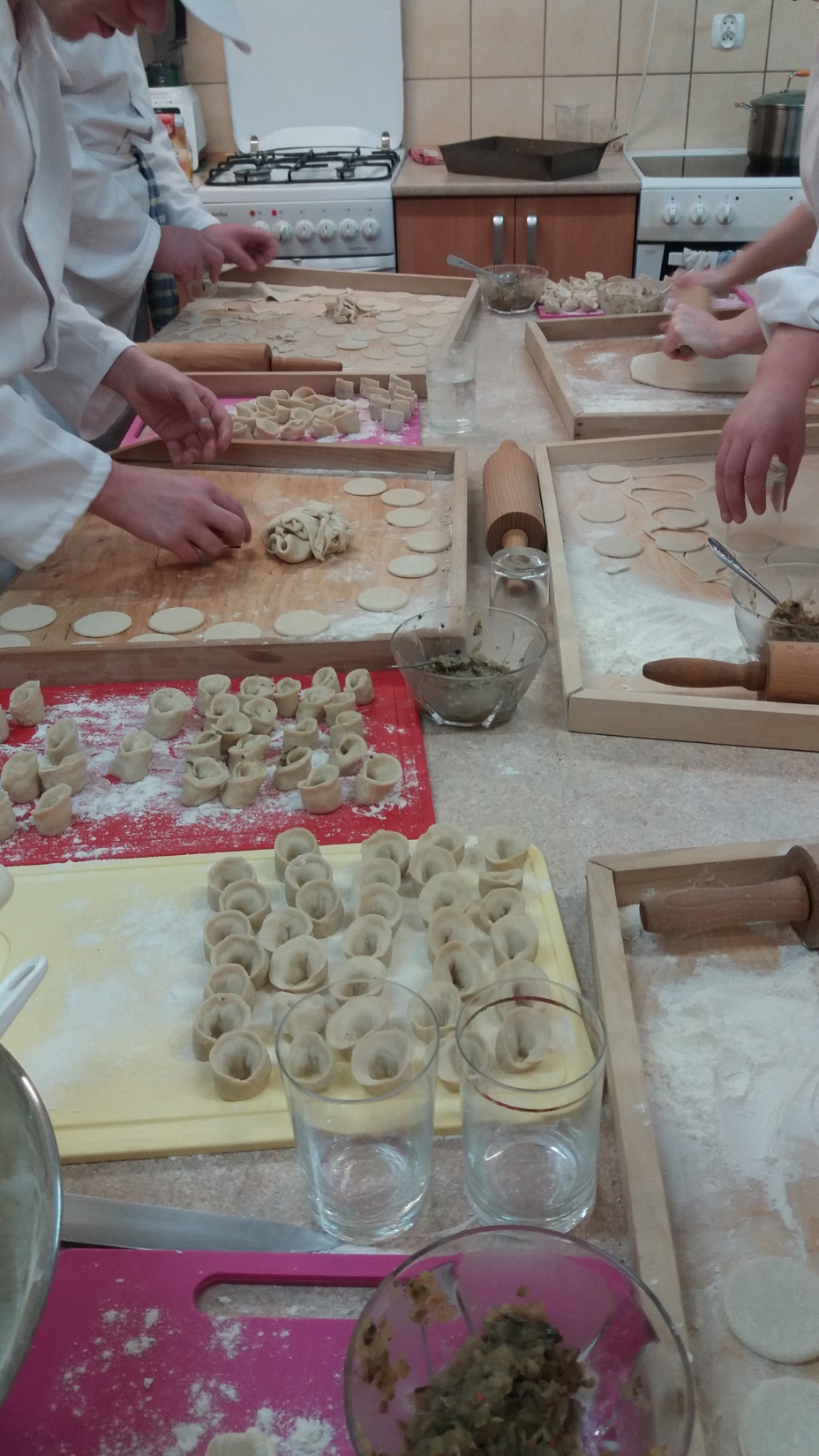 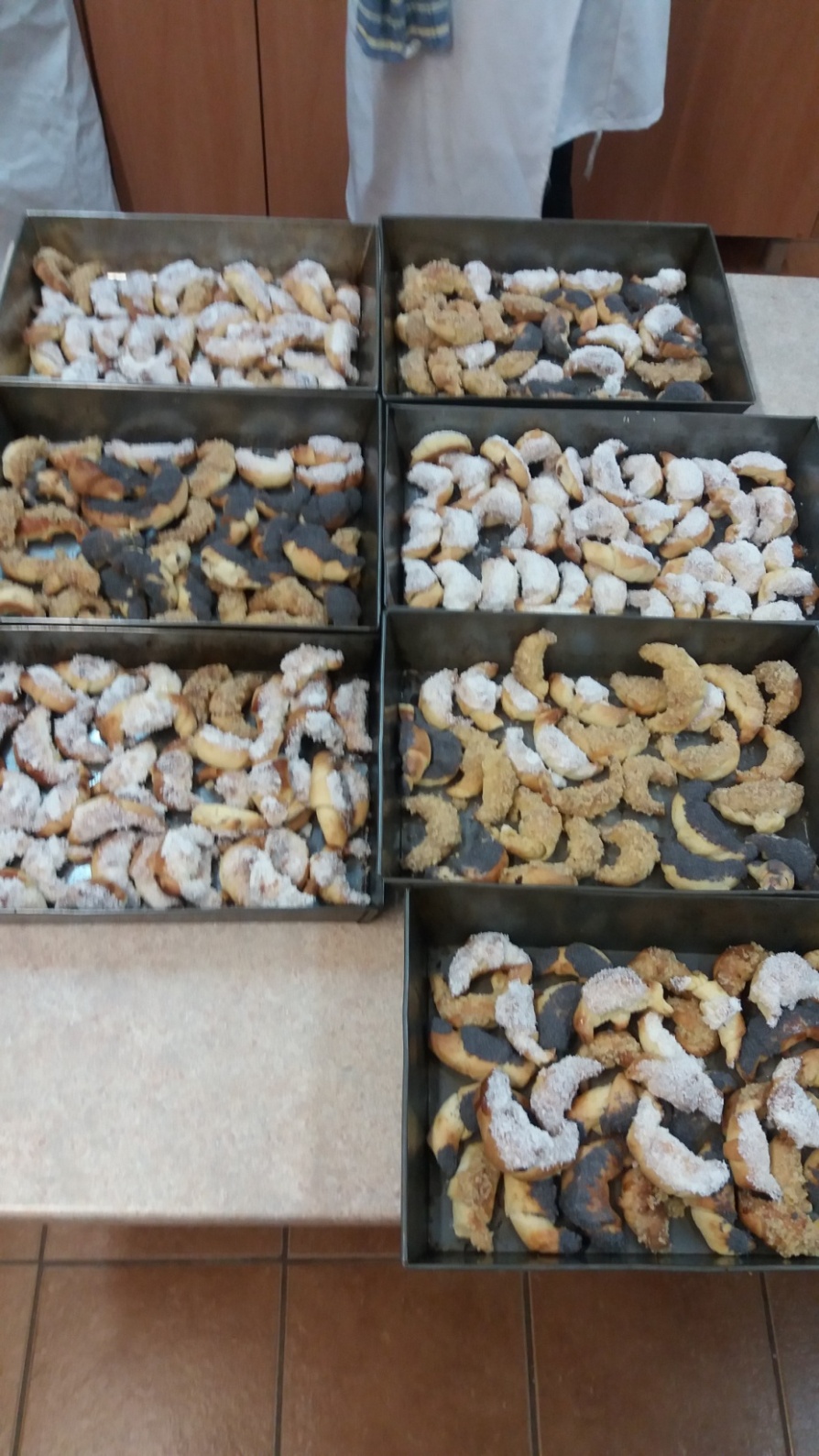 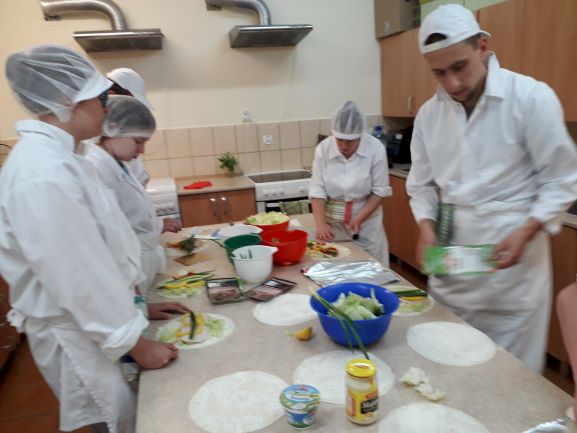 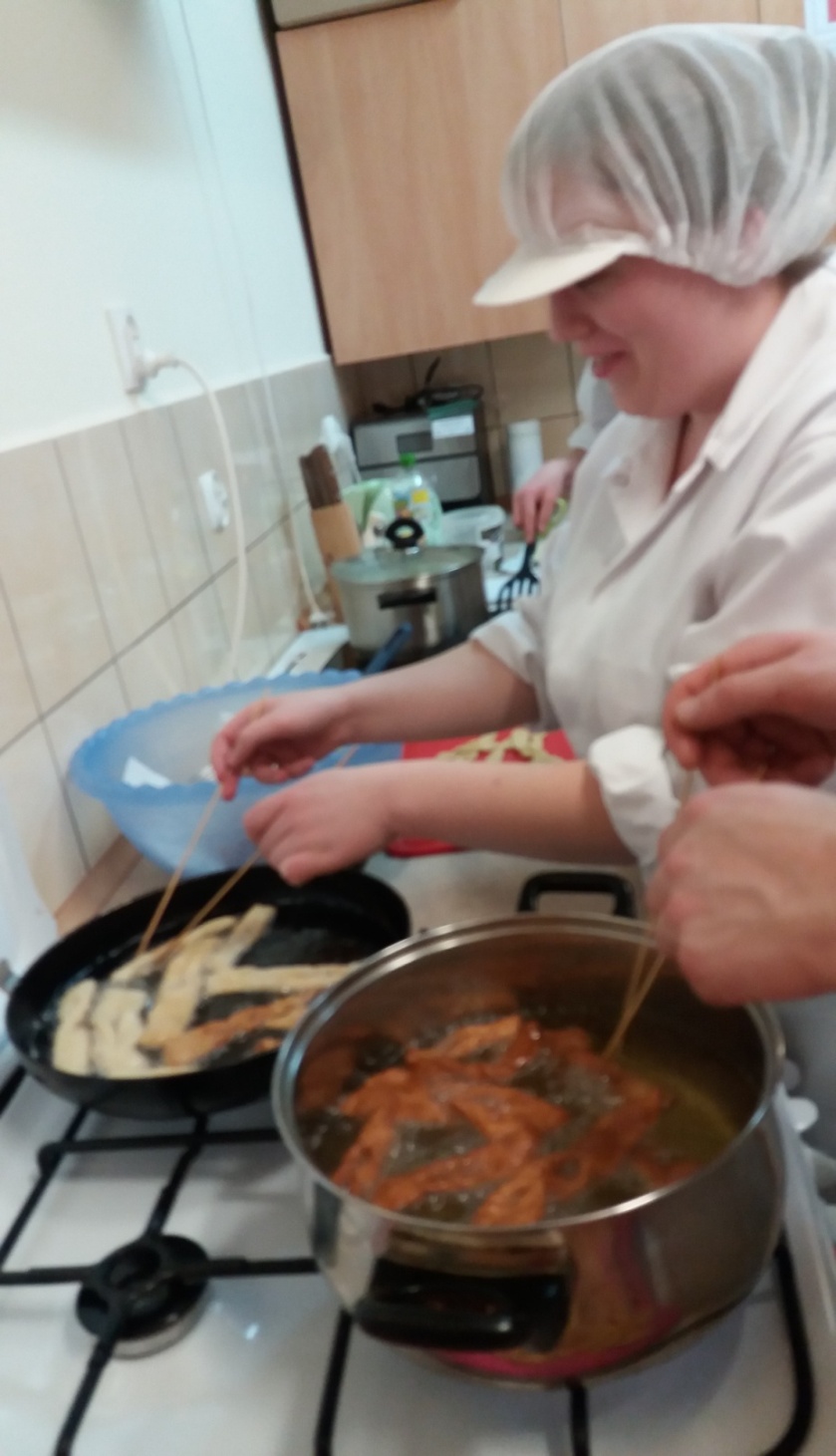 specjalistyczny sprzęt gastronomicznyw naszych pracowniach kuchennych
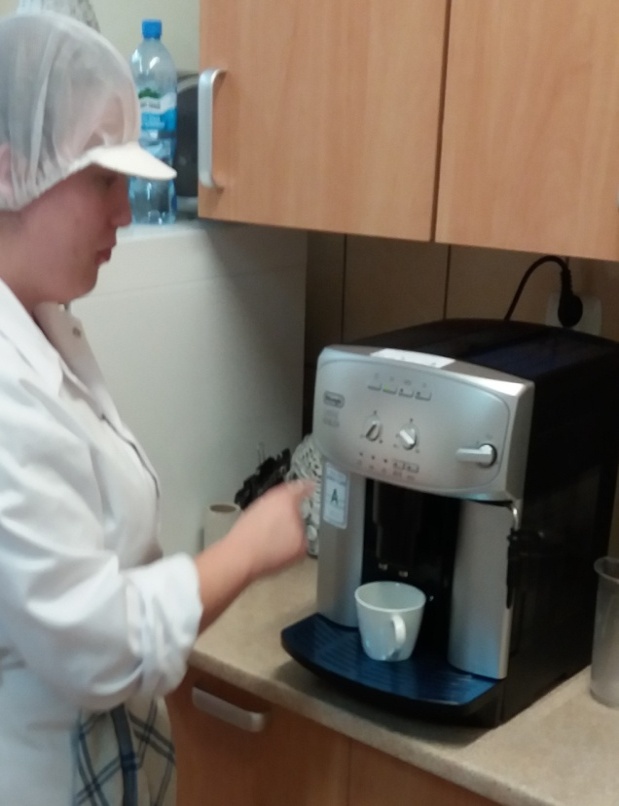 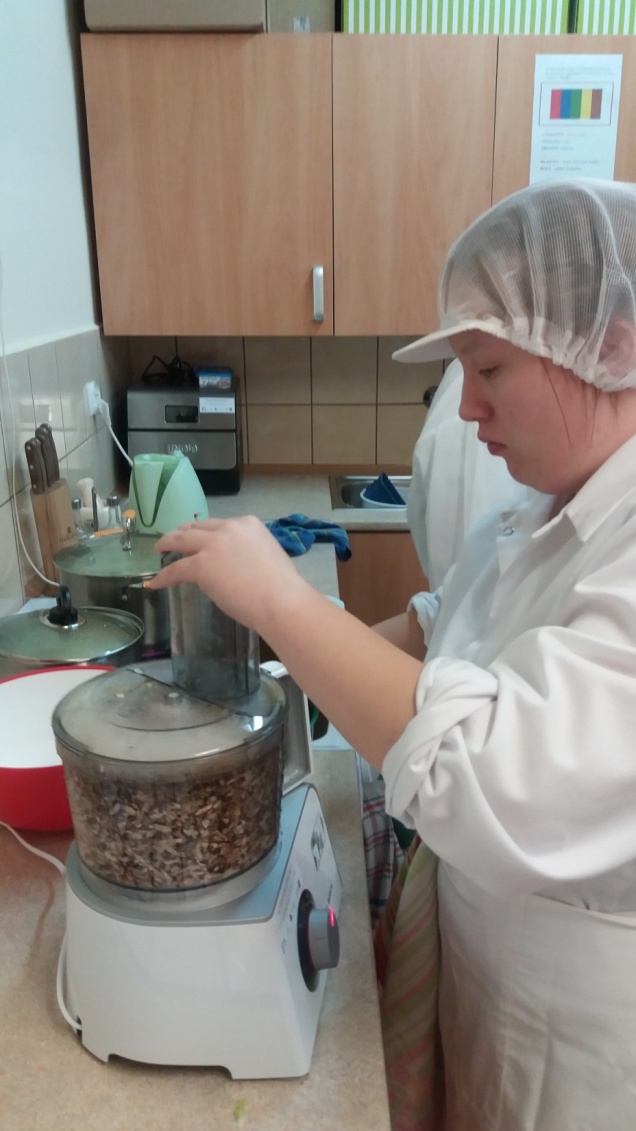 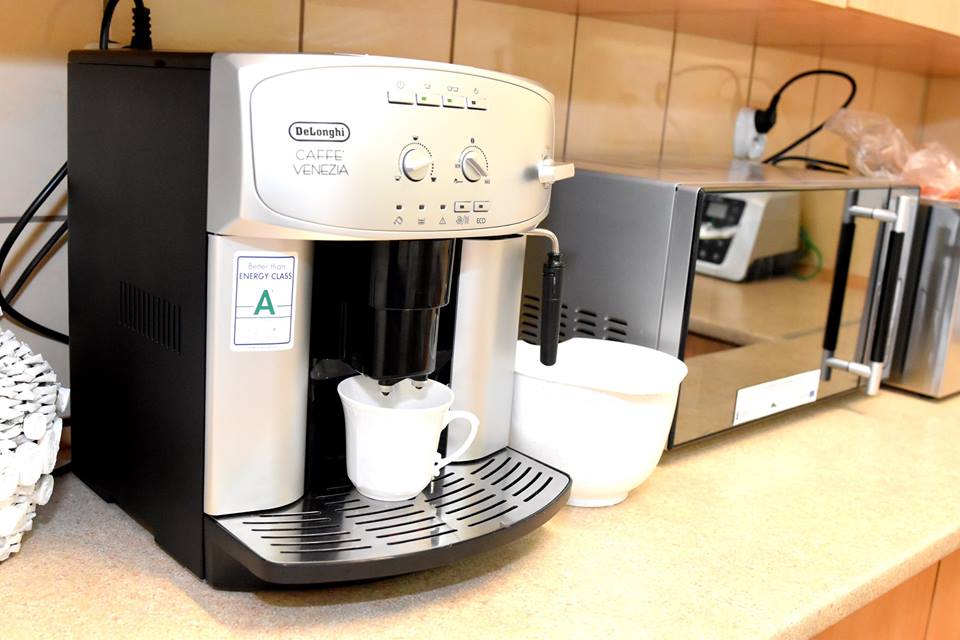 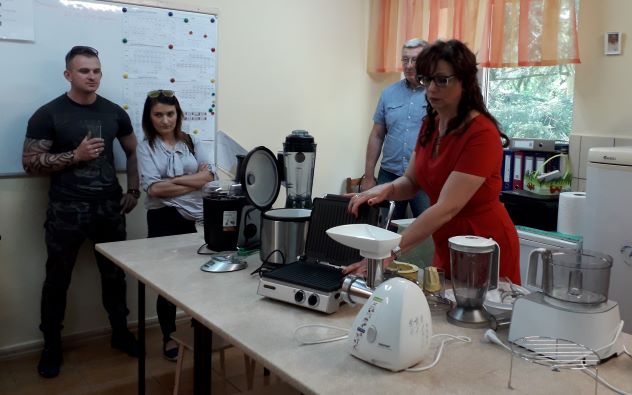 W RAMACH PROJEKTU ORGANIZOWANE BYŁY SPOTKANIA Z PRACODAWCAMI
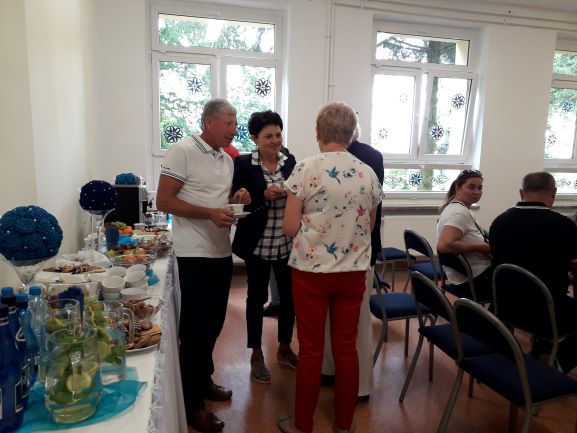 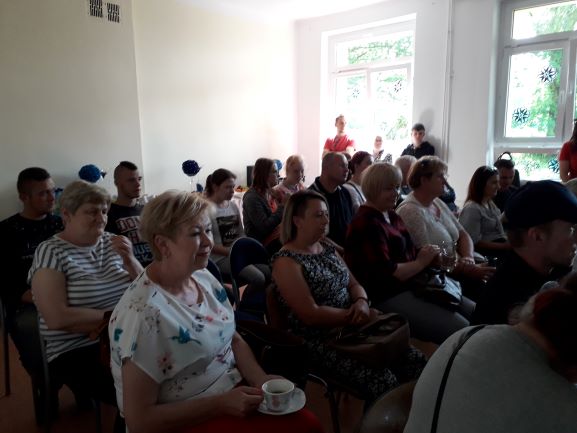 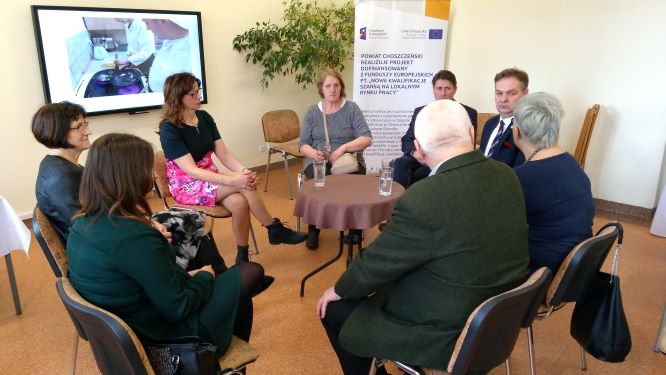 WARSZTATY U PRACODAWCY
DRAWNO „ALIBI”
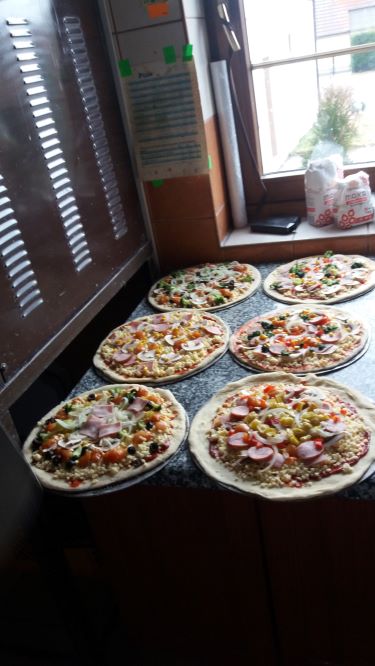 CHOSZCZNO VILLA RAZEM
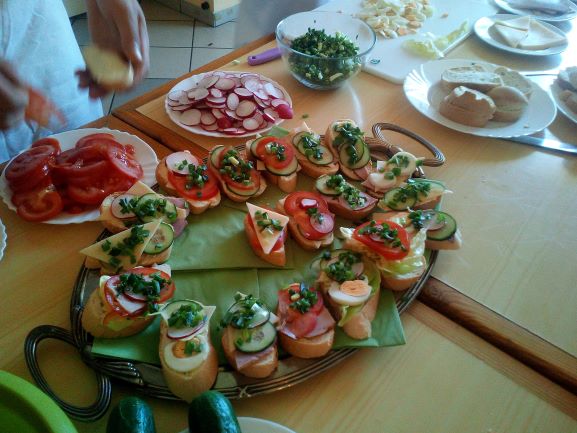 CHOSZCZNO COSA NOSTRA
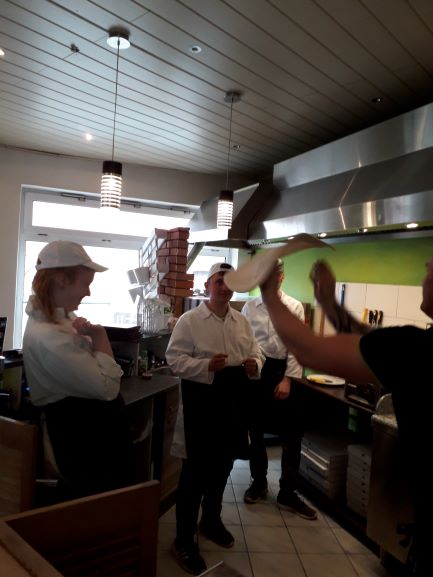 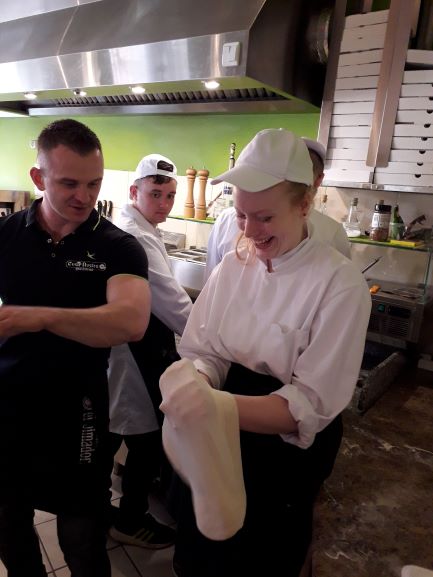 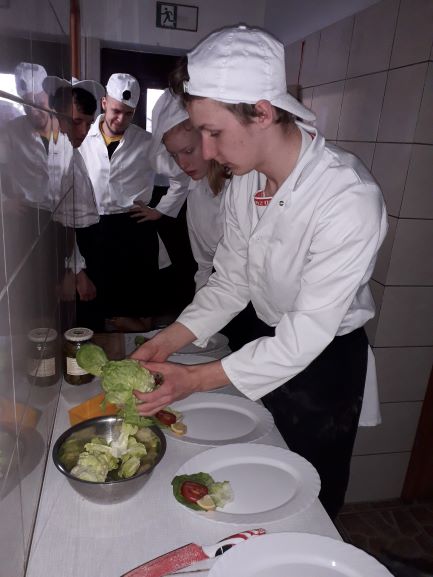 WIELO-RYBKA 
KALISZ
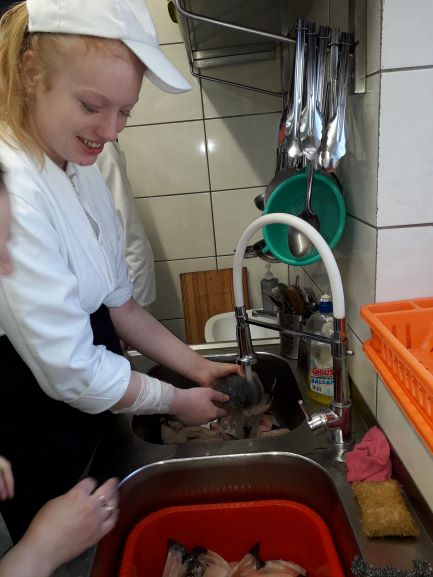 Nauczyciele odbyli szkolenie z carvingu - rzeźbienia w owocach i warzywach
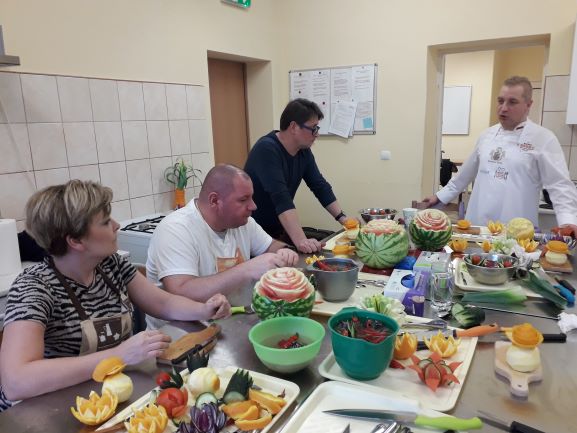 Dołącz do nas! Zapraszamy!
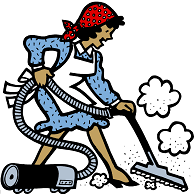 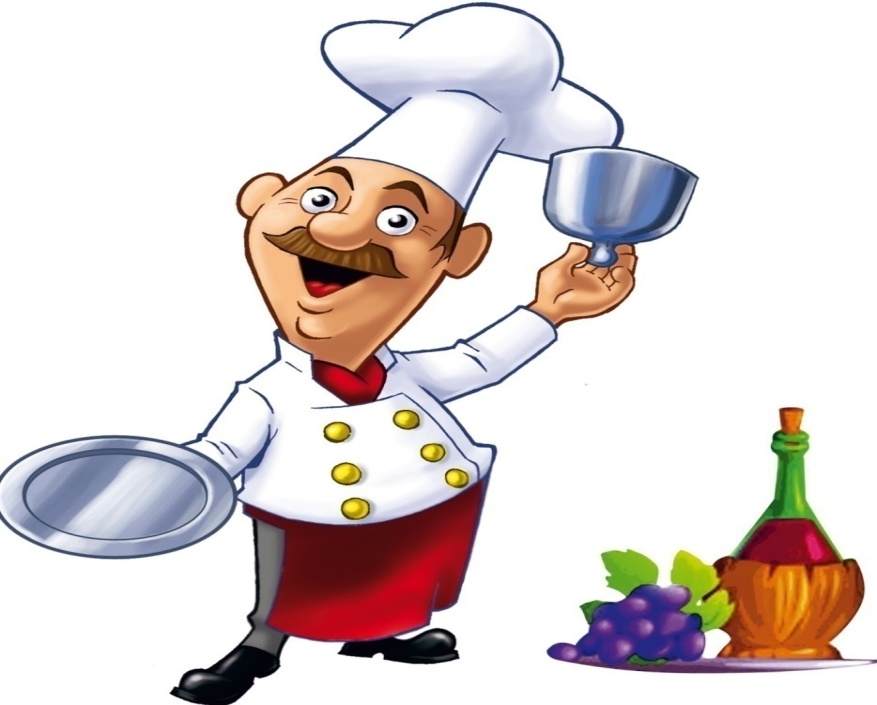 Szkoła nasza znajduje się w Suliszewie (gmina choszczno)  ul. Zwycięstwa 28    e-mail: osw-suliszewo@wp.pltel. 95 765 64 18
Oferujemy miejsce w internacie. 
Zapewniamy całodzienne wyżywienie.
Szkoła organizuje praktyczną naukę zawodu.
Uczniowie otoczeni są troskliwą opieką i wsparciem ze strony nauczycieli i wychowawców.
Stwarzamy możliwość rozwoju pasji, zainteresowań, aktywności fizycznej. 
Więcej znajdziesz na: www.osw.suliszewo.szkolnastrona.pl